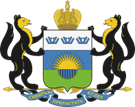 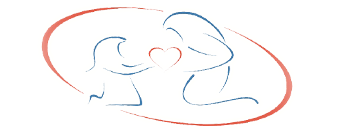 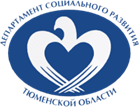 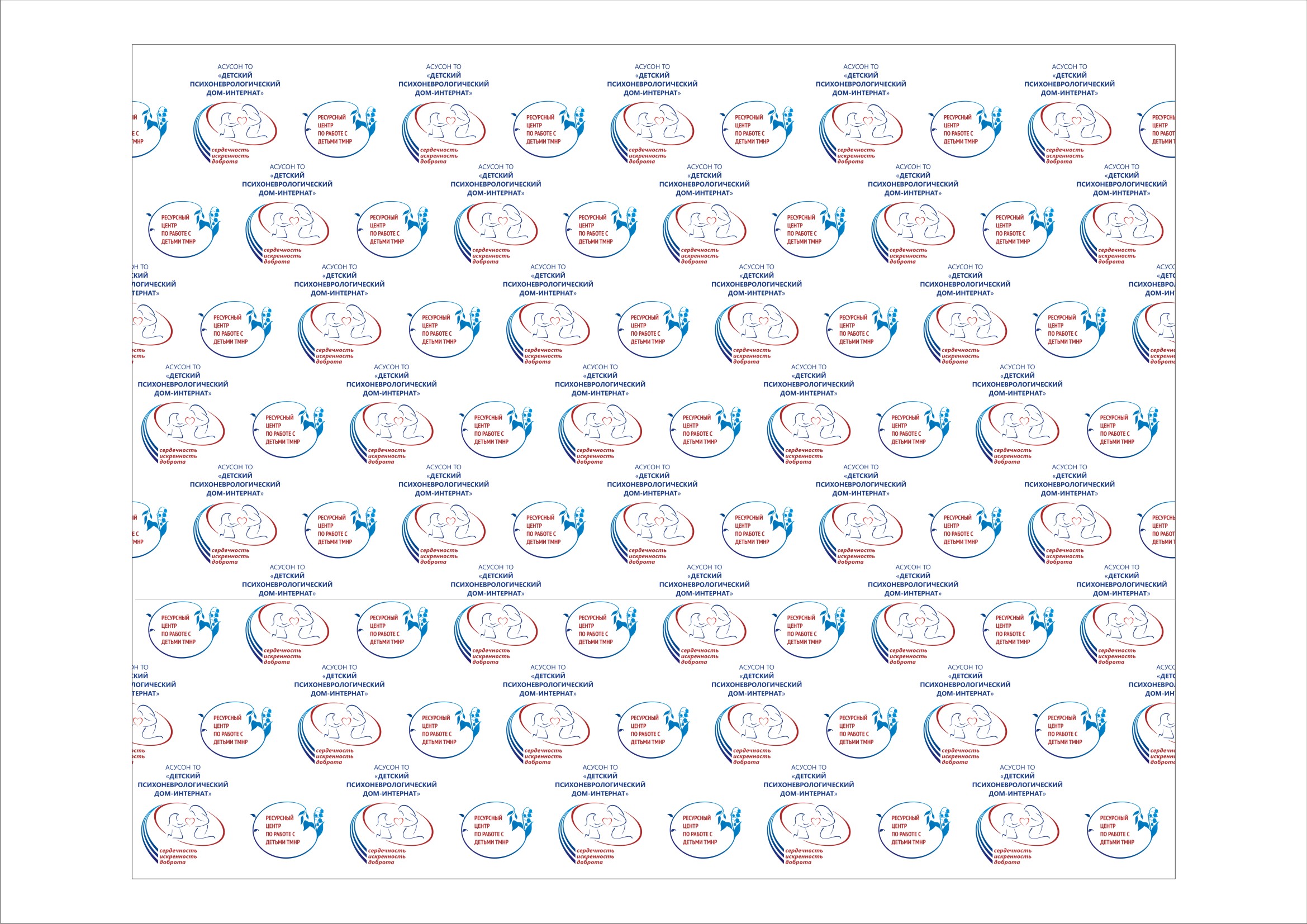 АСУСОН ТО «ДЕТСКИЙ ПСИХОНЕВРОЛОГИЧЕСКИЙ 
ДОМ - ИНТЕРНАТ»
ШКОЛА ДЛЯ РОДИТЕЛЕЙ, ВОСПИТЫВАЮЩИХ ДЕТЕЙ-ИНВАЛИДОВ РЕАБИЛИТАЦИОННЫМ НАВЫКАМ «РОДИТЕЛЬСКИЙ ВСЕОБУЧ»
Составители:
Надежда Петровна Конева, 
начальник отдела 
АСУСОН ТО «Детский психоневрологический дом-интернат»
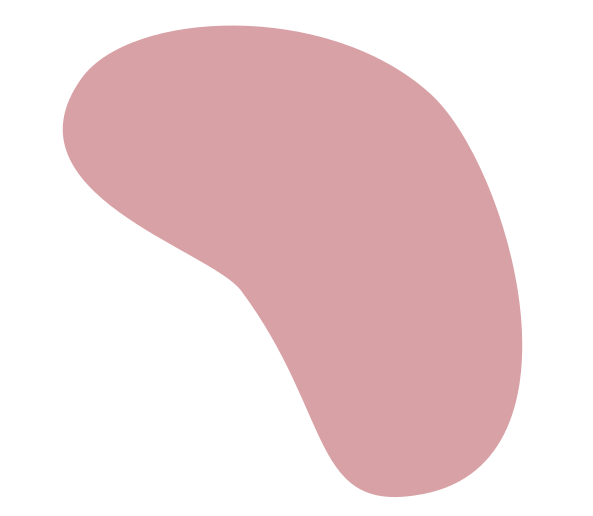 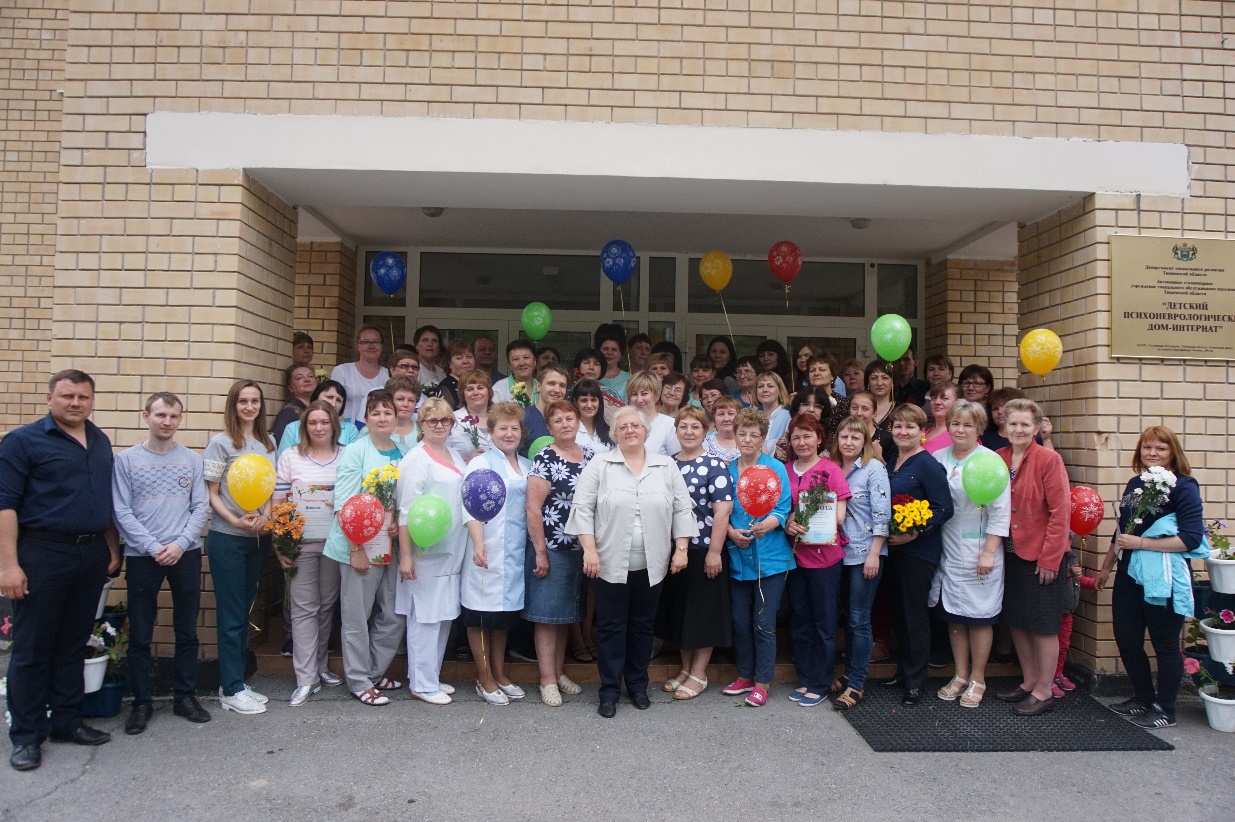 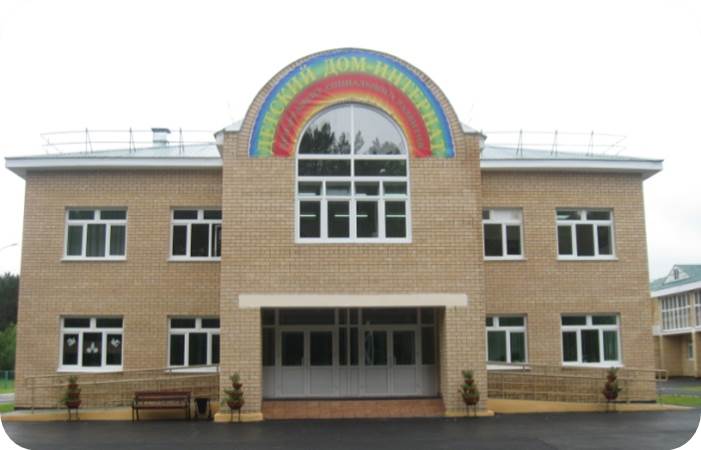 Об учреждении
Автономное стационарное учреждение социального обслуживания населения Тюменской области «Детский психоневрологический дом-интернат» был открыт 1982 году. В настоящее время учреждение является единственным в области имеющим большой практический и методический опыт по работе с  детьми, имеющими Тяжелые множественные нарушения развития. В штате учреждения  трудятся специалисты и сотрудники, имеющие уникальный опыт работы с детьми-инвалидами с интеллектуальными отклонениями. 
Учреждение имеет развитую материально-техническую базу, обеспечивающую качественную организацию предоставления социальных услуг.
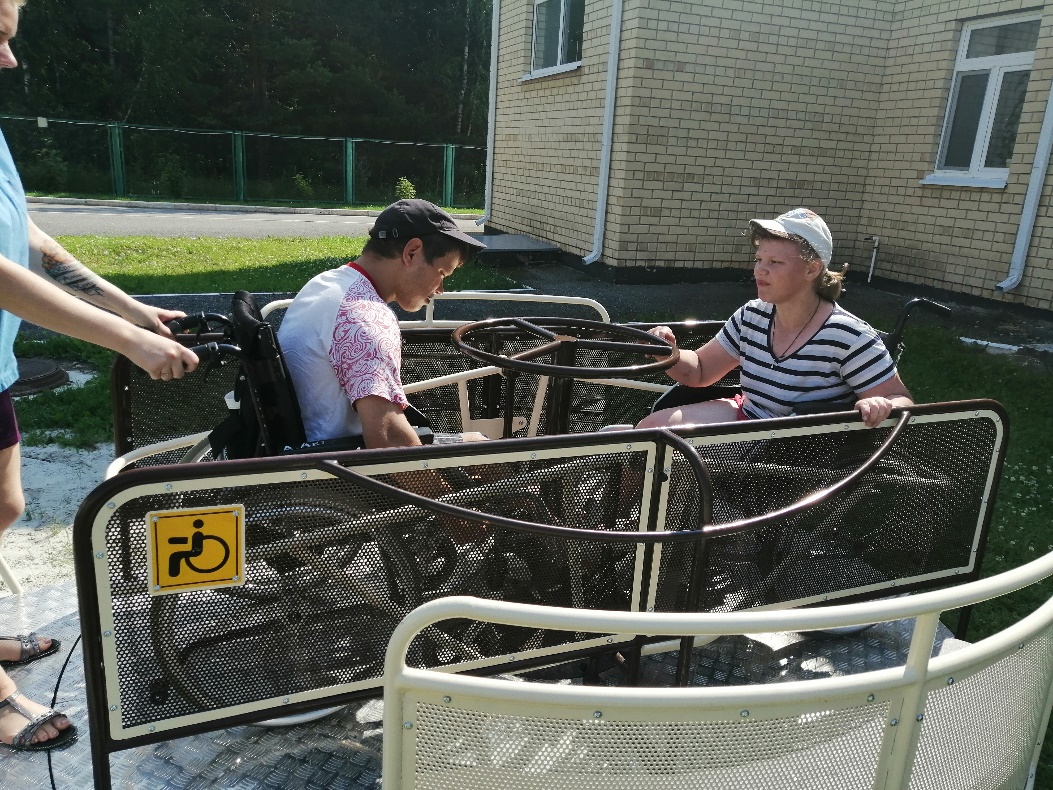 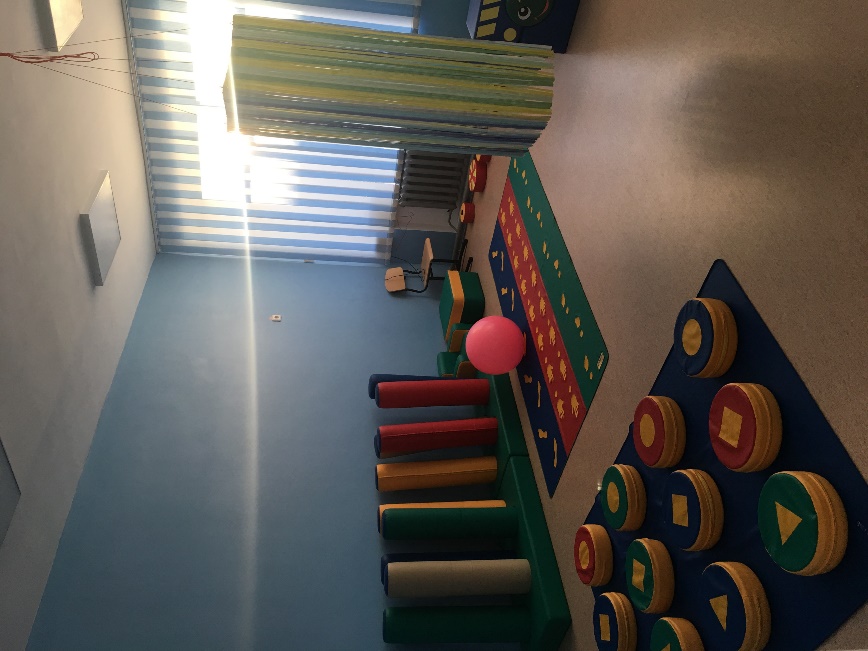 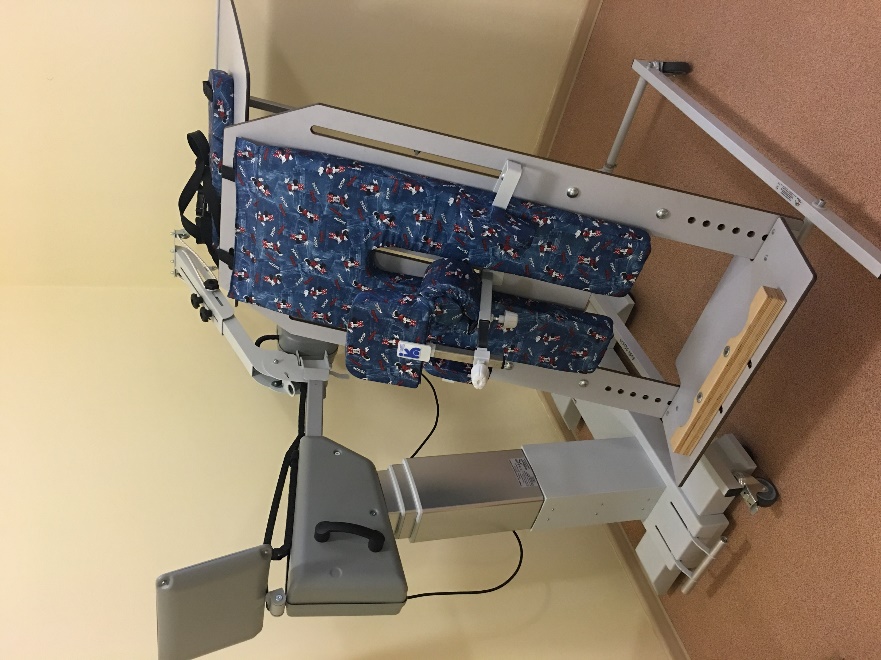 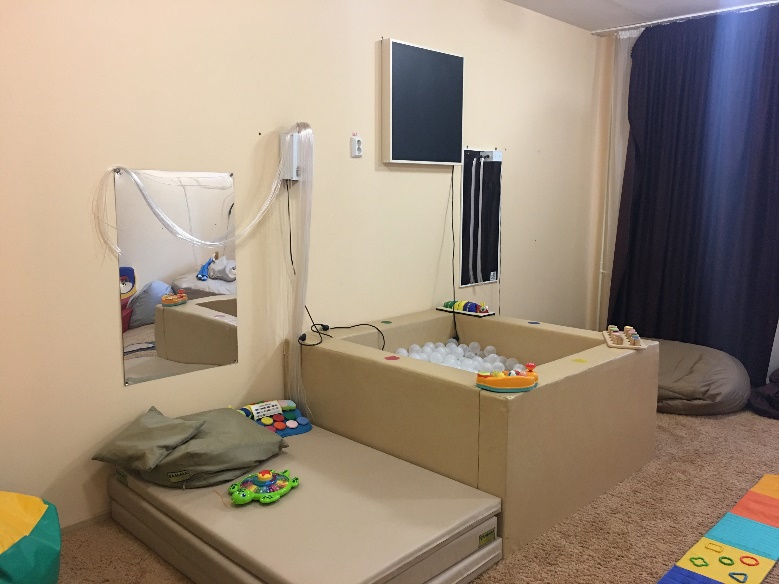 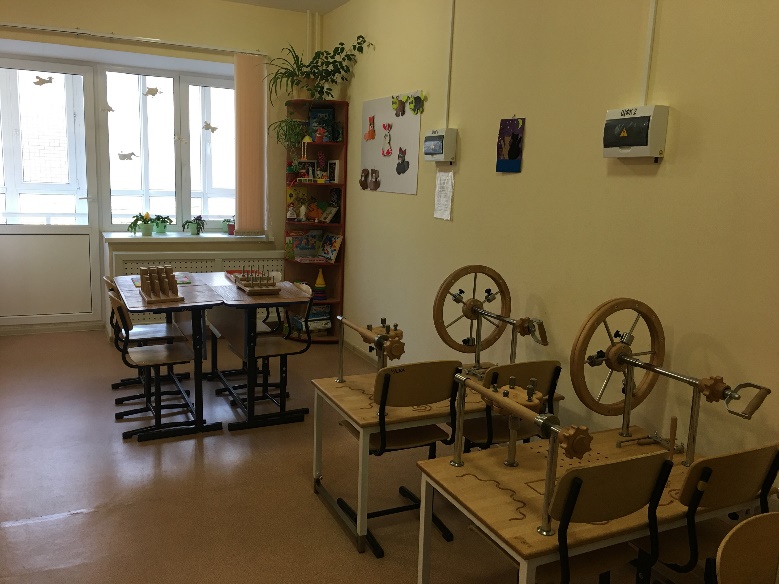 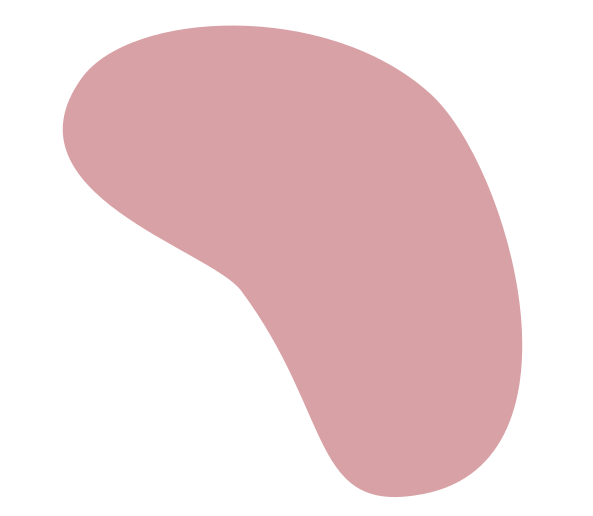 Ресурсный центр
Ресурсный центр по работе с детьми, имеющими тяжелые множественные нарушения развития (ТМНР) начал работу с 2019 года в рамках реализации Комплекса мер Тюменской области по активной поддержке родителей детей-инвалидов (законных представителей) для сохранения семейной среды развития и воспитания детей.
Деятельность Ресурсного центра направлена на создание условий эффективного использования социальных, информационных, методических, образовательных ресурсов в решении вопросов по работе с детьми, имеющими тяжелые и множественные нарушения в развитии.
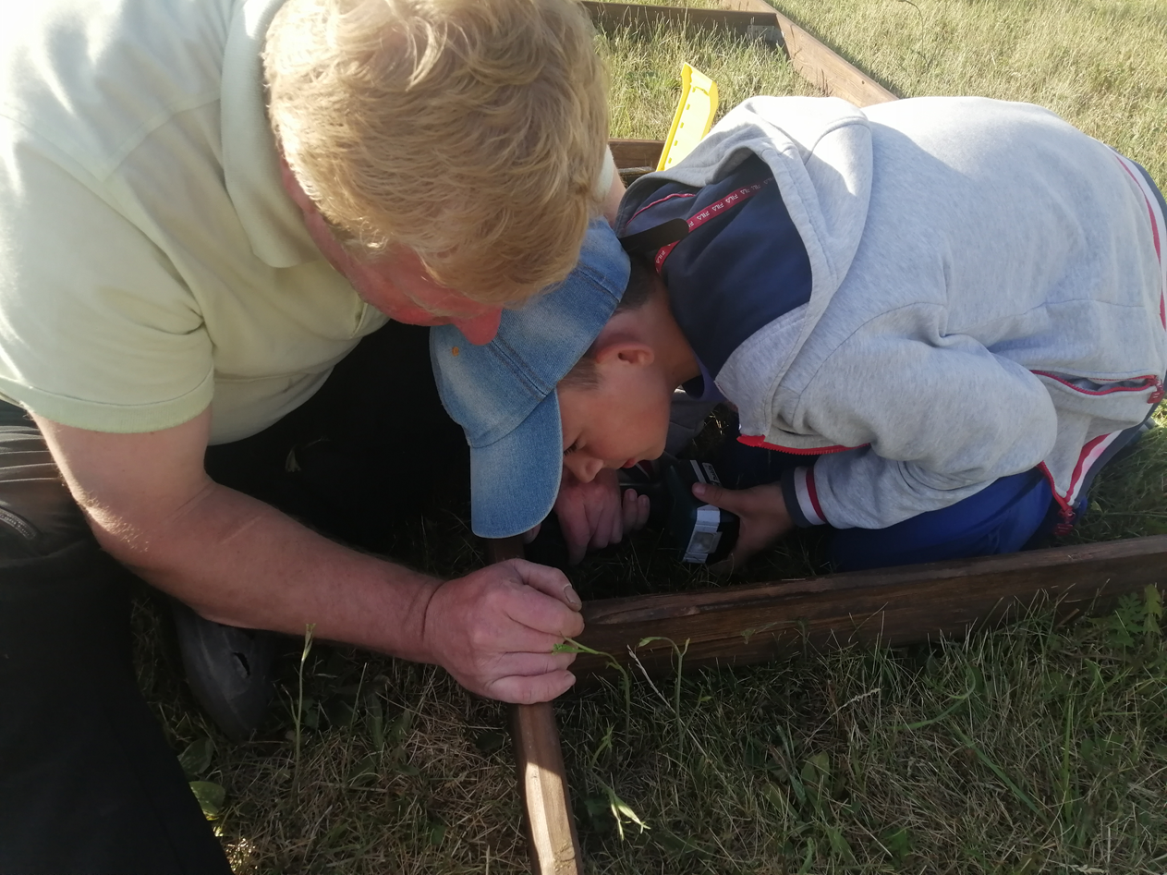 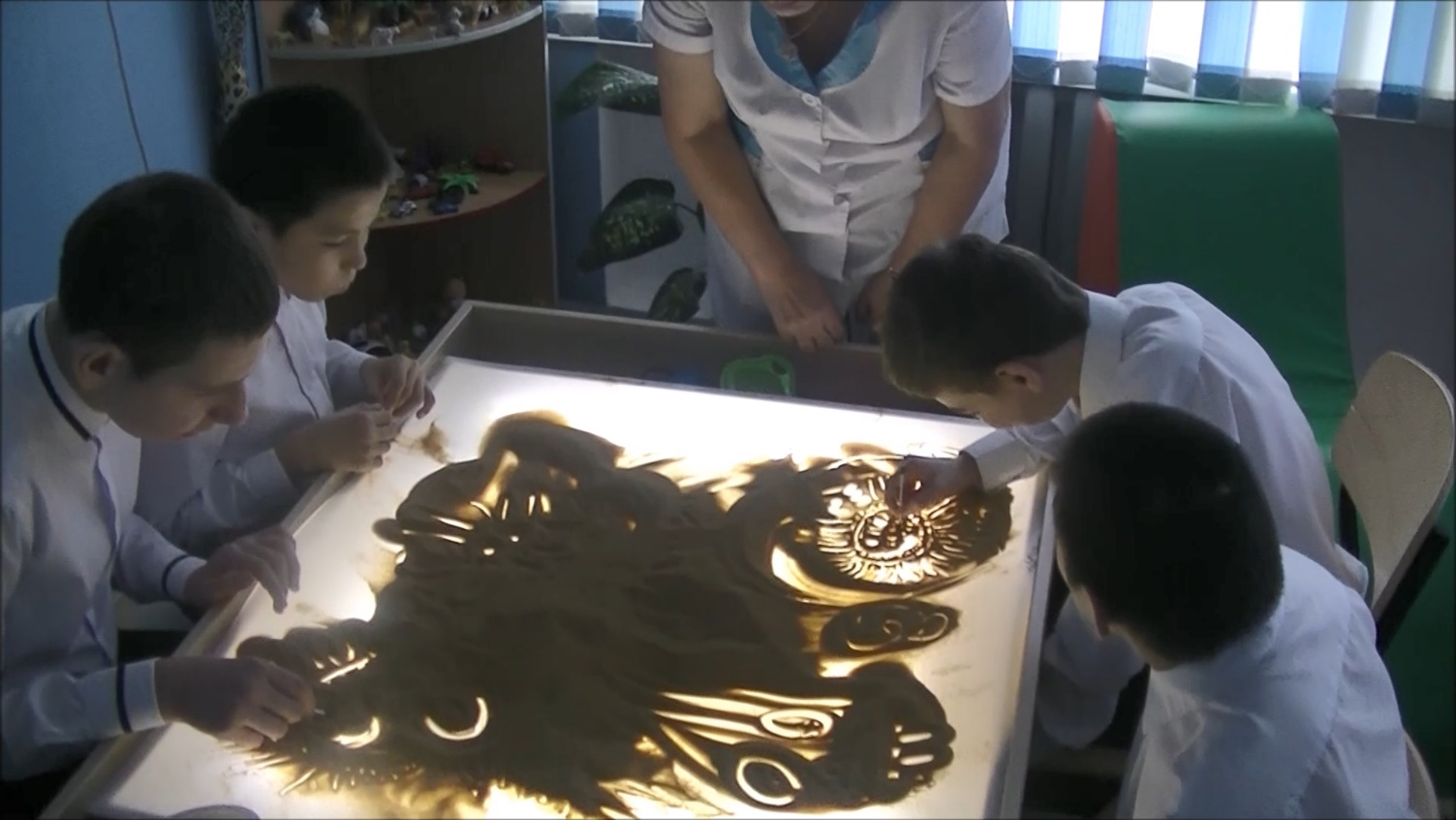 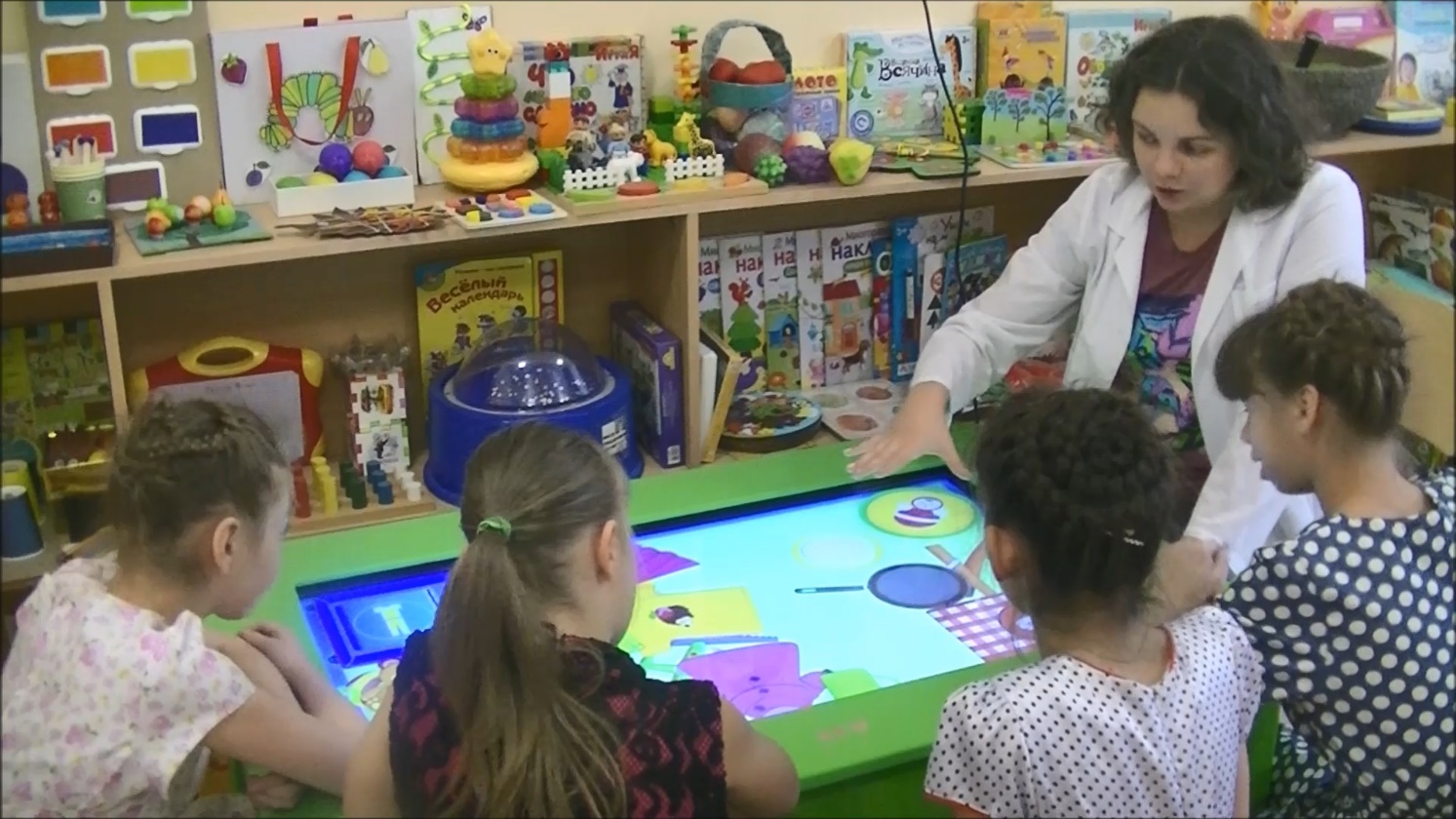 Опубликовано 9 обучающих занятия (материалы размещены на сайте)
Сайт Ресурсного центра предназначен для родителей, воспитывающих особых детей, специалистов работающих с детьми-инвалидами
Оказана консультативная помощь 201 семье, воспитывающих детей с инвалидностью
Проведено 8 циклов вебинаров, для 900 слушателей
Наполнен раздел «Методическая копилка»- 32 программы
Организована деятельность «Клуба выходного дня»
Раздел «Развивающий уход» наполнен 10 материалами и 5 видеозанятиями
Приглашены для участия во всероссийском конкурсе «Лучший сайт»
Проведены  круглые столы в режиме онлайн (130 участников) для специалистов КЦСОН, образования, здравоохранения
Деятельность 
Ресурсного Центра
Размещено 14 материалов в
разделе «Советы специалистов»
Запущен проект «Родительский всеобуч»
Размещено 19 видеозаняий по работе с детьми с инвалидностью
Создан раздел «Правовой навигатор»
Оказана информационно-методическая помощь 64 специалистам различных ведомств, работающим с детьми с инвалидностью
Проведено 12 мастер-классов по работе с детьми с инвалидностью
Разработаны и выпущены 9 методических 
пособий, 16 буклетов и 2 лифлета
Реализована работа сайта Ресурсного центра
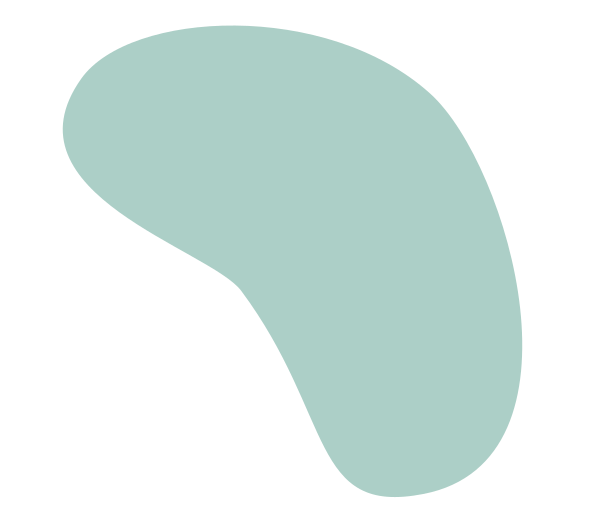 проект «Родительский всеобуч»
С 2021 года Ресурсным центром реализован новый проект «Родительский всеобуч», в формате  онлайн.
«Родительский всеобуч» - это цикл вебинаров, составляющих в целом комплекс необходимых знаний и умений для самостоятельной работы родителей с детьми с
инвалидностью в домашних условиях в области психотерапии, психологии, логопедии, дефектологии, социальной педагогики, педагогики. А также обучение пользованию техническими средствами реабилитации, формированию социализации ребенка – инвалида, правовой поддержки и  защите прав детей с нарушением развития.
Длительность проекта составляет 40 часов. Продолжительность занятий 8 дней по 5 часов.
В рамках проекта рассматривались вопросы применения реабилитационных и абилитационных мероприятий для повышения качества жизни детей с инвалидностью, развивающего ухода и современные методы развития и воспитания детей – инвалидов, детей с  ОВЗ.
Программа семинара составлена с учетом проведенного скрининга среди родителей детей-инвалидов.
Целевая группа:
родители (законные представители), имеющие детей – инвалидов, в том числе с тяжелыми и множественными нарушениями развития
опекуны, попечители, имеющие детей – инвалидов
родственники, детей–инвалидов
специалисты различных ведомств, работающие с детьми-инвалидами
Условия участия в проекте:

Для зачисления на курс требуется регистрация через онлайн-анкету.    Участие в проекте бесплатное.
Людмила Николаевна Рожкова,
Татьяна Алексеевна божок,
Елена Анатольевна Макарова,
Надежда Петровна Конева,
Александр Вячеславович шастин,
наша команда
заместитель директора по медицинской части
руководитель Ресурсного центра, директор АСУСОН ТО «Детский психоневрологический дом-интернат»
заместитель директора по социальной работе
заведующий отделением
программист
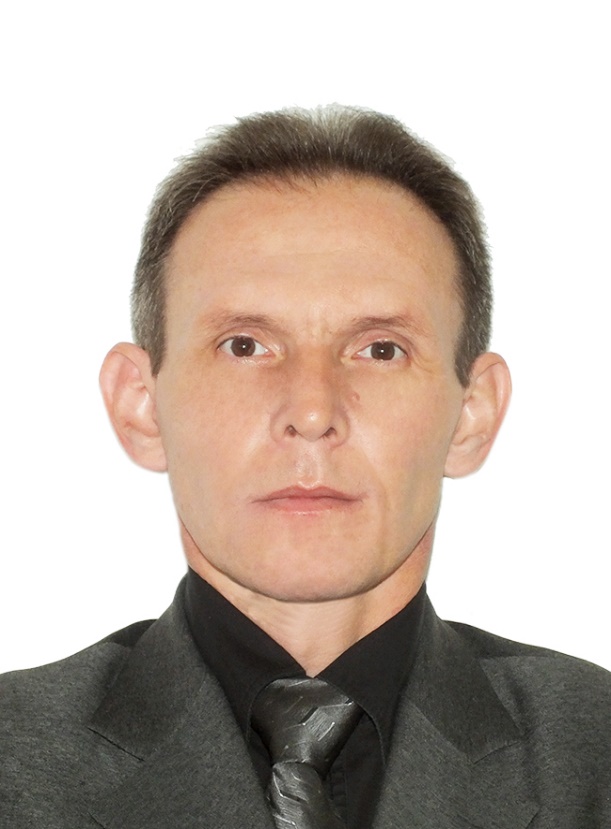 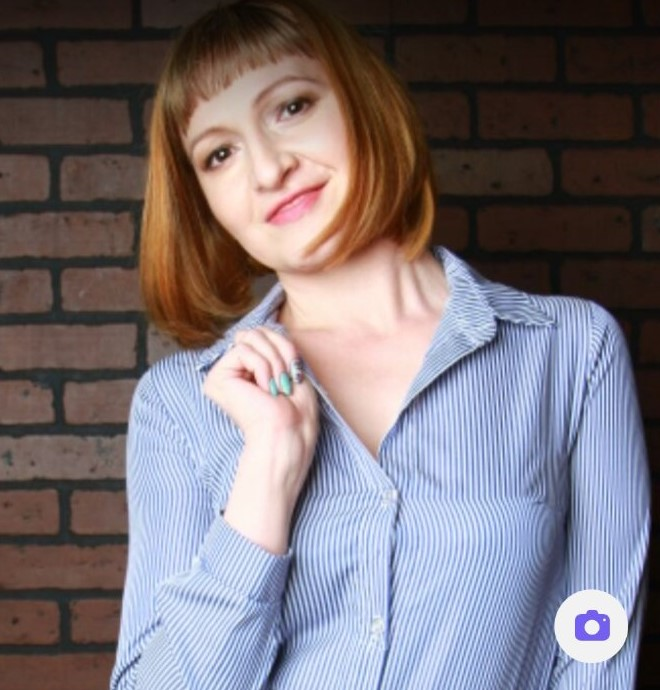 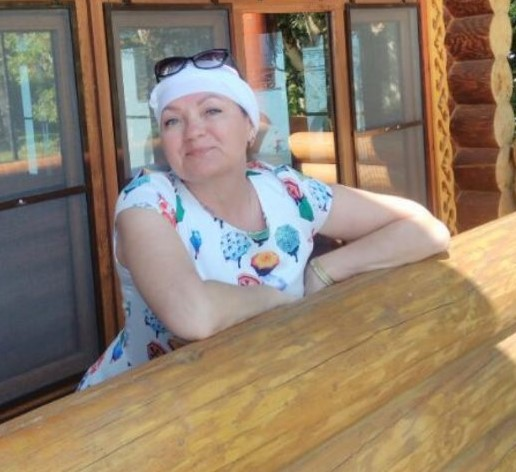 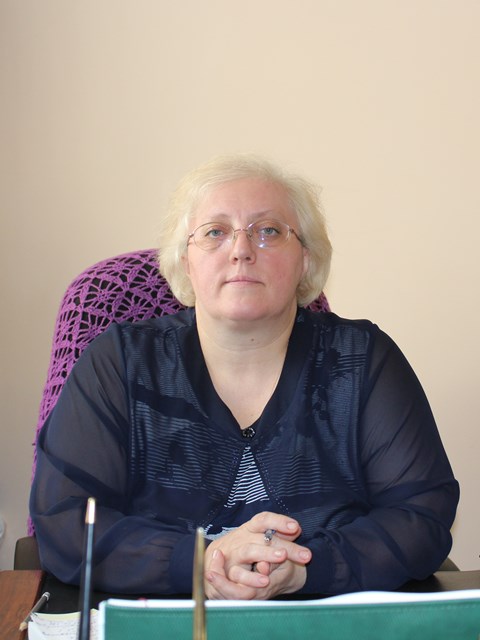 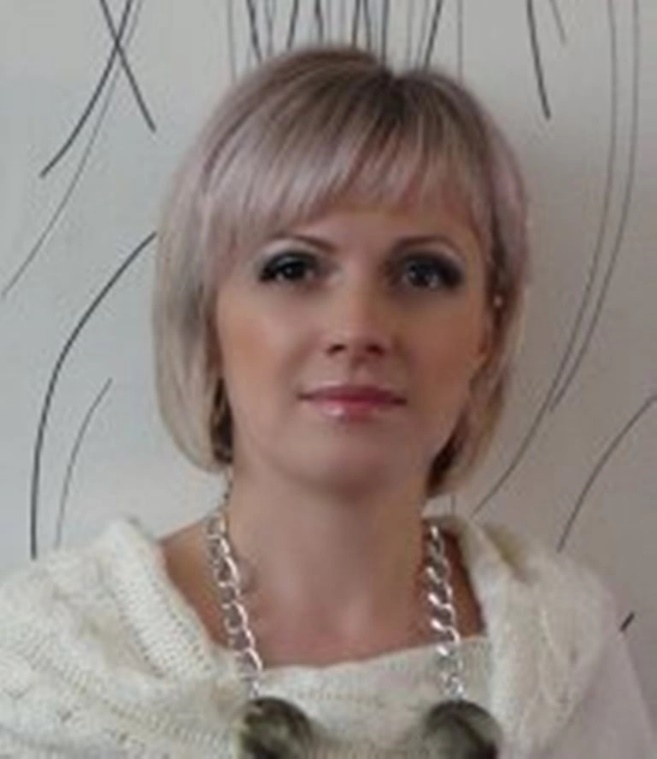 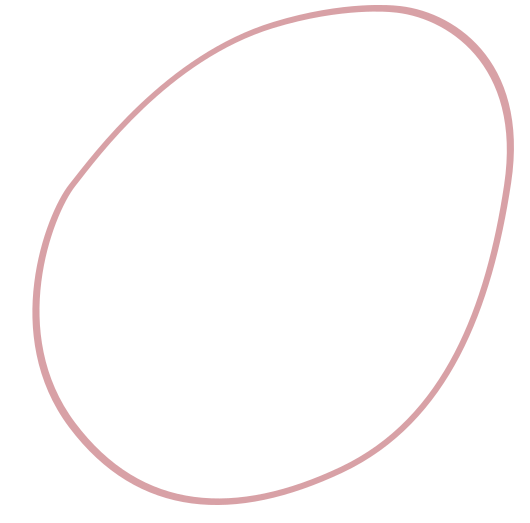 массажист – 1 
медицинская сестра   физиотерапии – 1 
специалист по социальной  реабилитации инвалидов– 1
Воспитатели – 1
Логопеды – 2
Дефектолог – 1
 психологи – 2
Педагог дополнительного образования – 4
Организатор досуговой деятельности – 1
Инструктор по физическому воспитанию – 1
Врач-психиатр – 2 
Врач-невролог – 1 
Врач-педиатр – 2 
инструктор по лечебной физкультуре– 1
Обучение родителей использованию реабилитационного оборудования, и повышения их компетентности в вопросах комплексной реабилитации и абилитации ребенка с инвалидностью,  знакомству с новыми, современными технологиями развития и воспитания детей – инвалидов, детей  с ОВЗ. Занятия проводились специалистами практикующих центров  реабилитации, а также межведомственных структур (образования, здравоохранения, культуры) из различных регионов: Москва, Санкт-Петербург, Крым, Омск, Тюмень и др.
Проведение цикла семинаров в формате онлайн.
Данный формат позволил оказать квалифицированную помощь родителям, воспитывающим детей-инвалидов и детей с ограниченными возможностями здоровья, в том числе проживающим в отдаленных районах, и не имеющим возможности посещения реабилитационных центров (отделений). Участниками проекта стали жители не только Тюменской области, но и Омской, Новосибирской,  Владимирской, Кемеровской, Московской областей, Алтайского края, г.Санкт-Петербурга, приобретя таким образом всероссийский масштаб
Уникальность технологии.
Формат мероприятий по взаимодействию с родителями «Родительский всеобуч» широко распространен  в педагогике, в форме  проведения лекций, связанных между собой единой тематикой.  Вместе с тем, «Школа для родителей», как единая система просвещения родителей (зачисление на курс, теоретическая и практическая составляющие, тестирование, выдача сертификатов о прохождении курса) является уникальной технологией. Проект оказался популярным среди родителей особенных детей. Планировалось зачислить в число слушателей  40 человек,  зарегистрировались через онлайн-анкету более 70, фактически приняли участие свыше 100 человек.
Проведение практикумов с предоставлением  последующих рекомендаций.
Родители апробировали технологии  и выполняли практические задания, применяли на практике полученные в ходе вебинаров знания,  по  развитию и воспитанию детей с инвалидностью в домашних условиях  в привычной для ребенка благоприятной атмосфере.  
 	По окончанию занятий каждому слушателю направлялись памятки, алгоритмы выполнения практических заданий.
Особенности проекта «Родительский всеобуч»
Подкрепление полученных знаний методической литературой.
С целью закрепления знаний, умений и навыков, полученных в ходе проекта,  сформированы обучающие кейсы, содержащие методические пособия, памятки, буклеты и лифлеты по работе с особенными детьми.
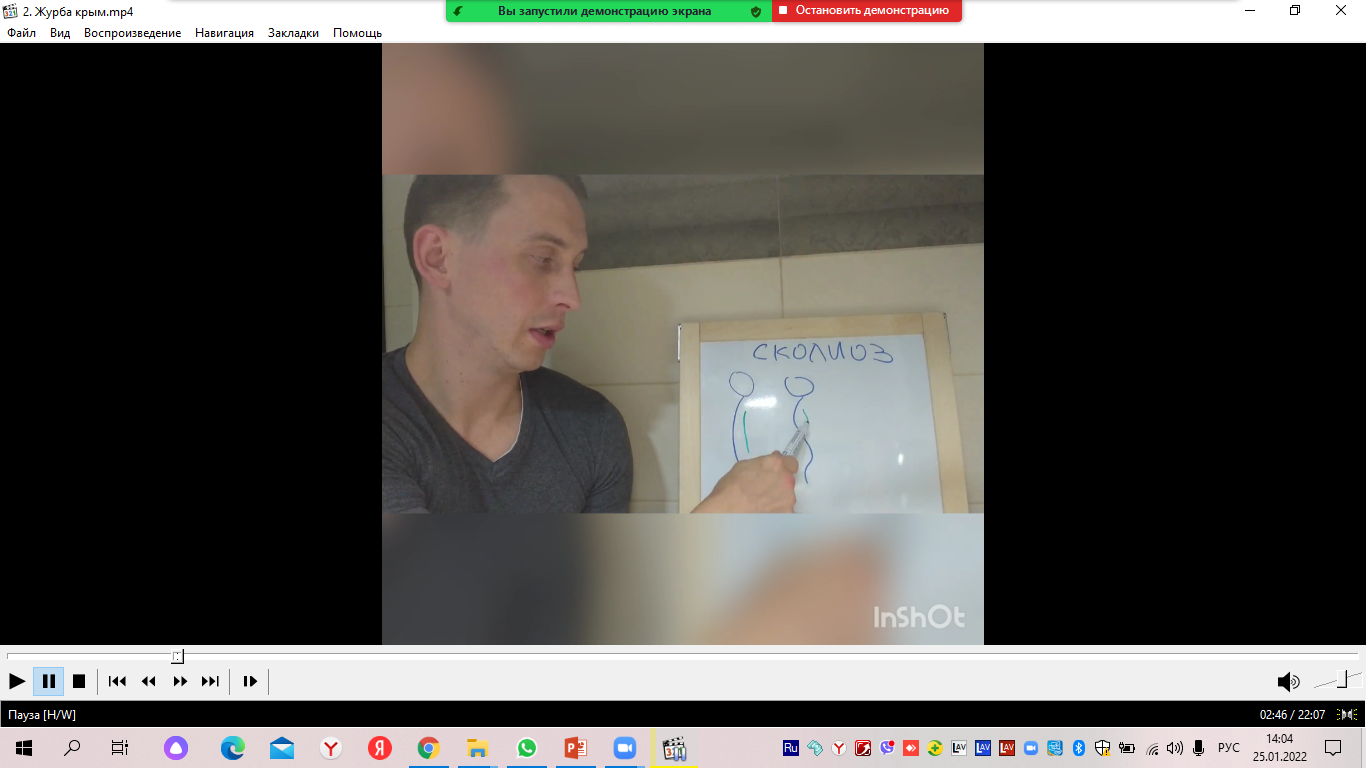 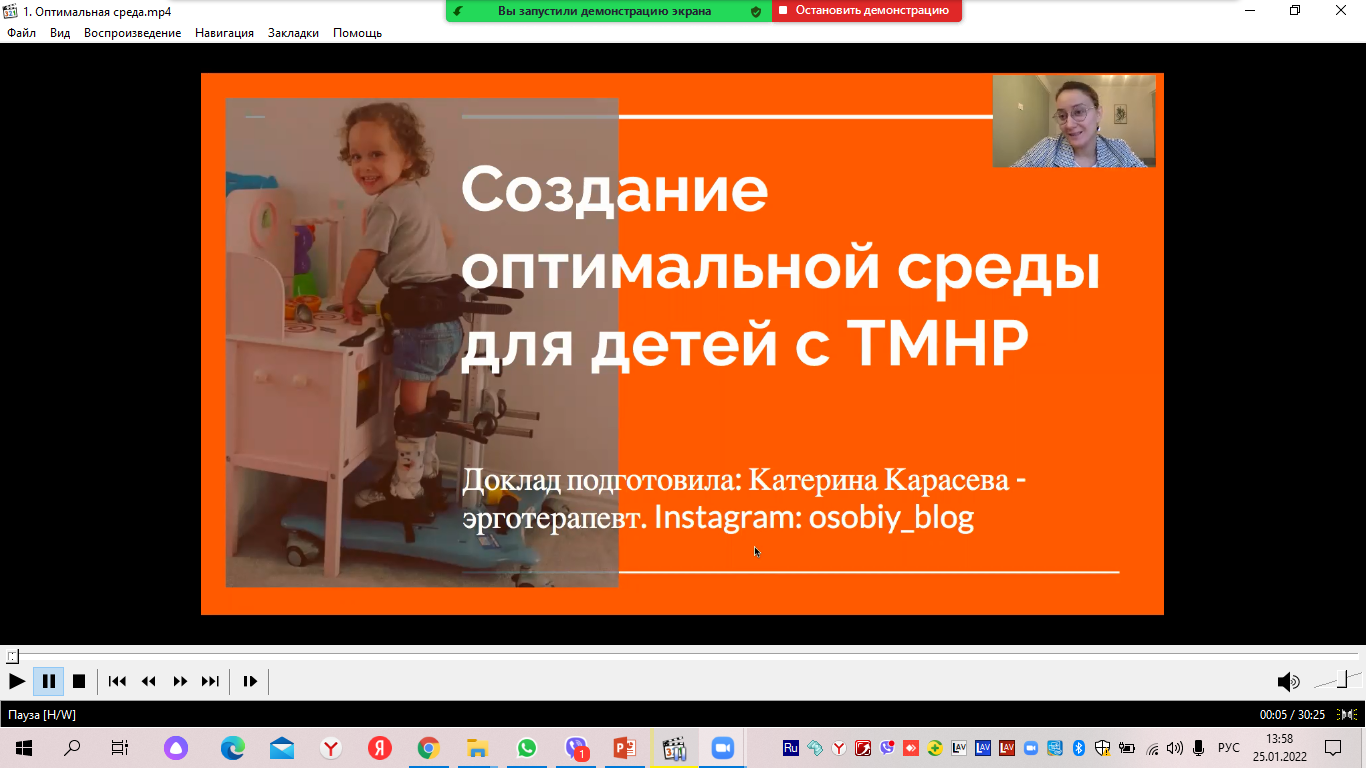 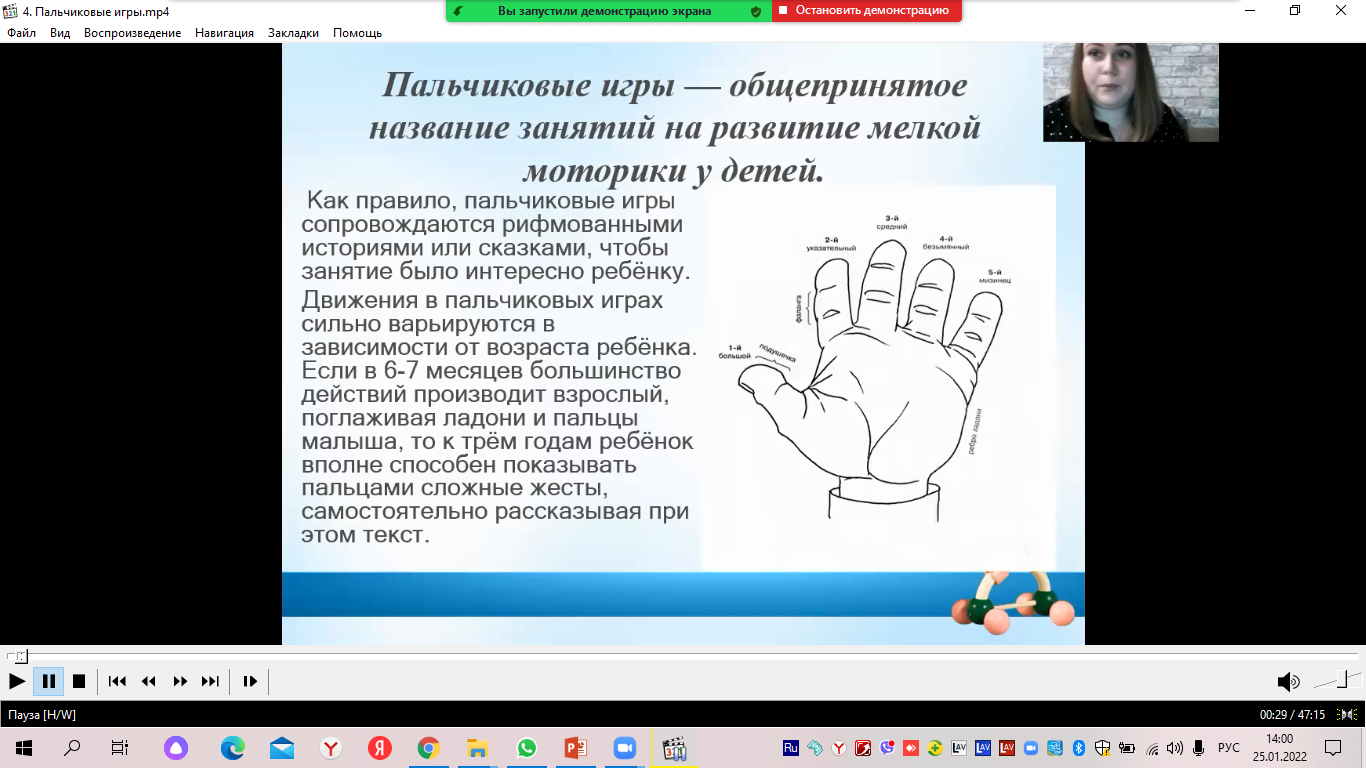 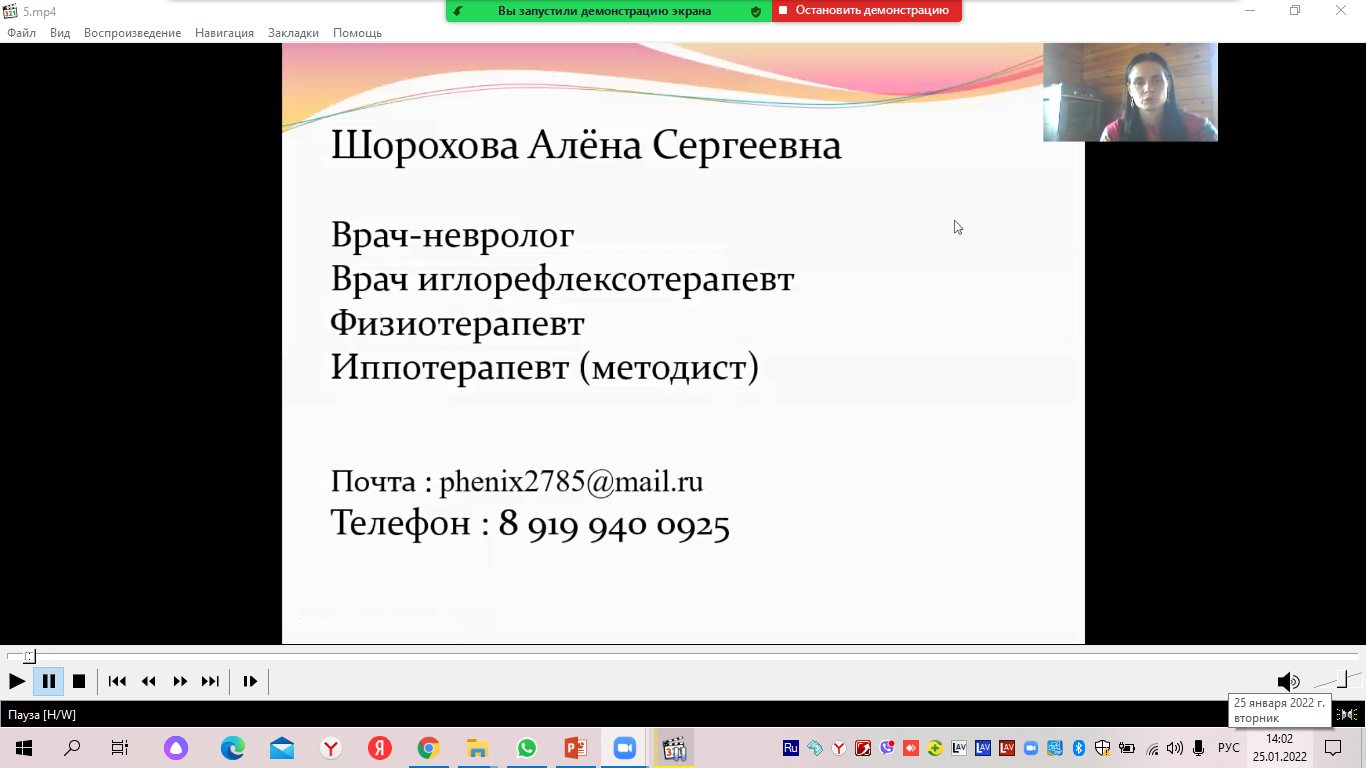 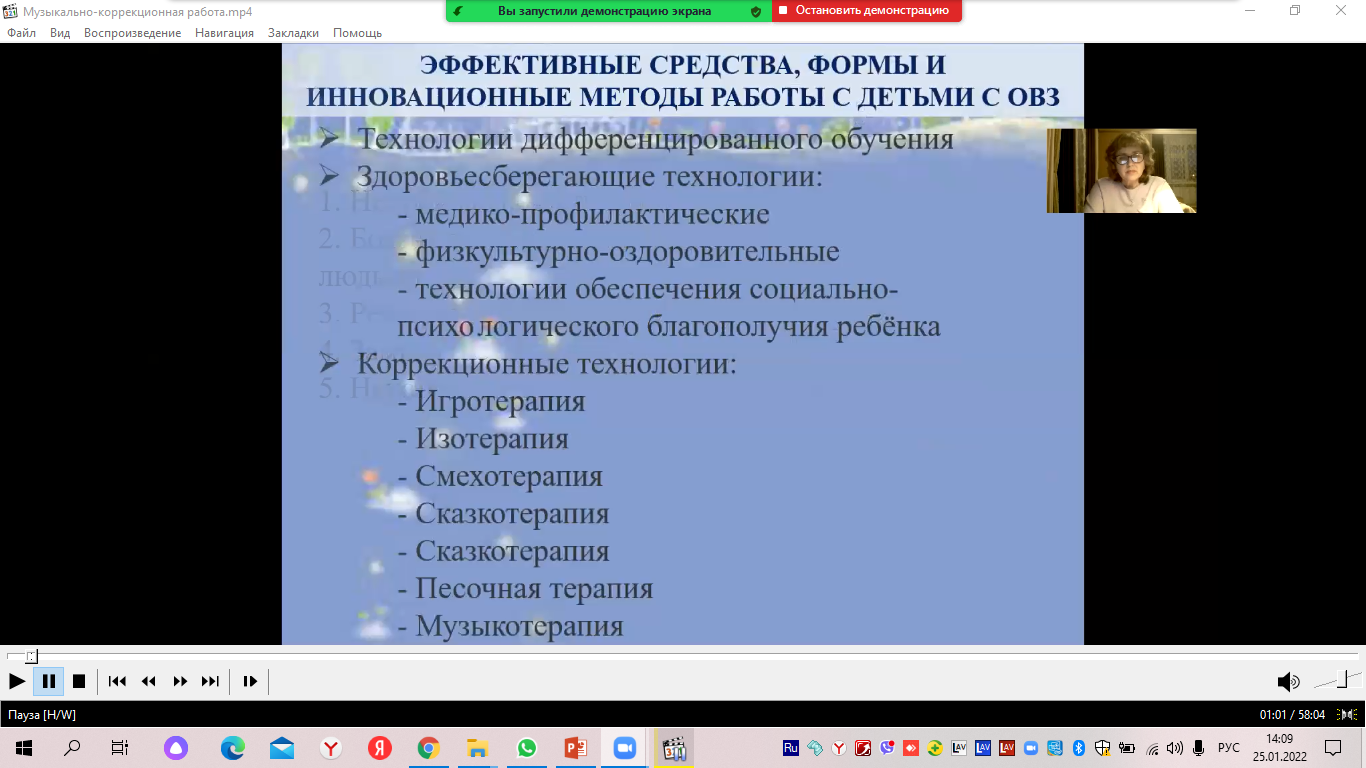 Реализация проекта «Родительский всеобуч» 2021-2022 гг.
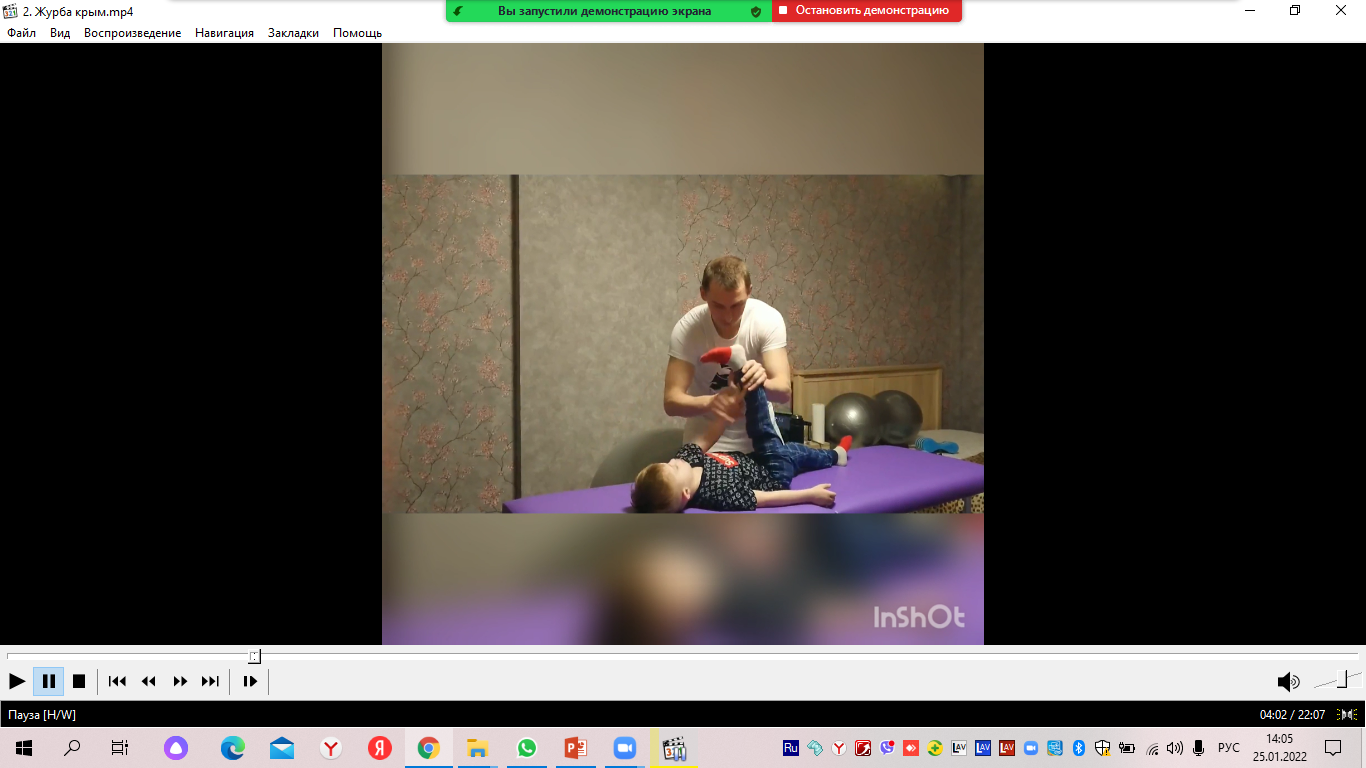 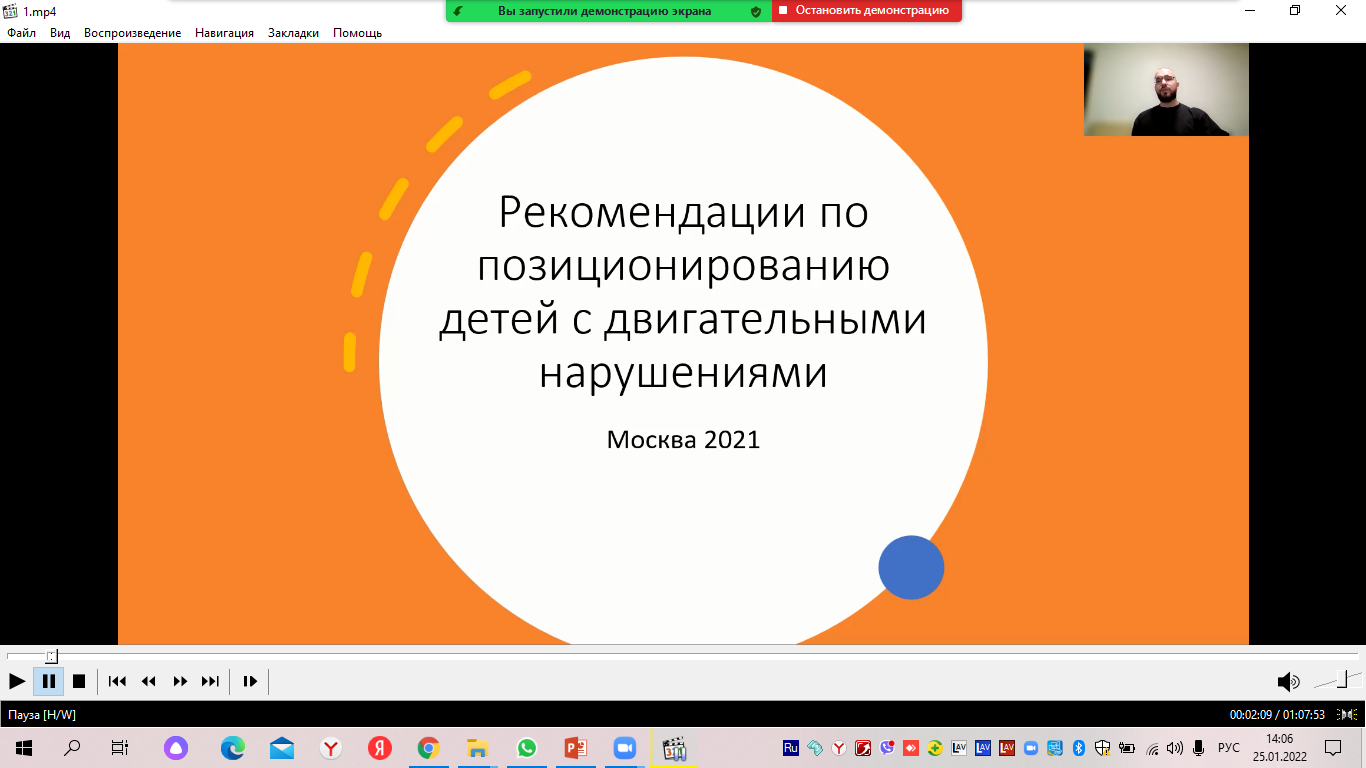 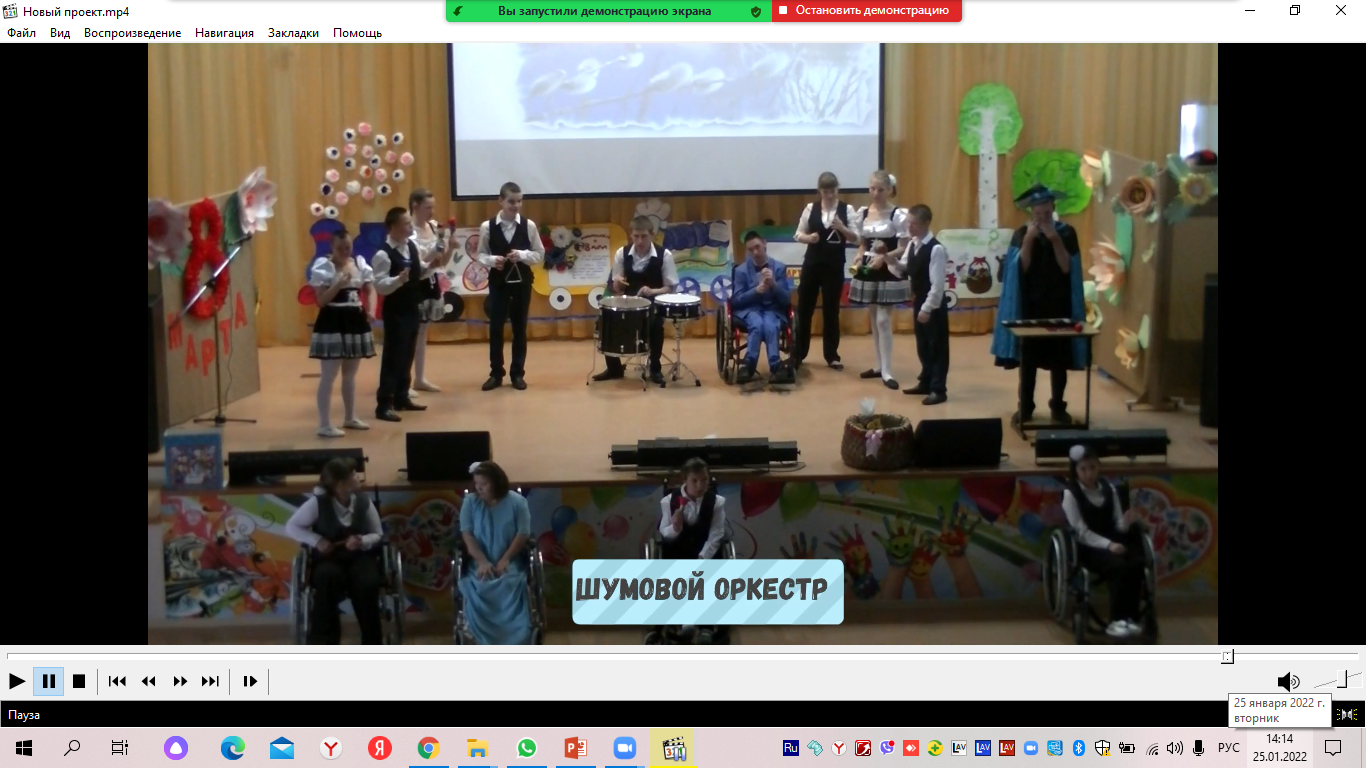 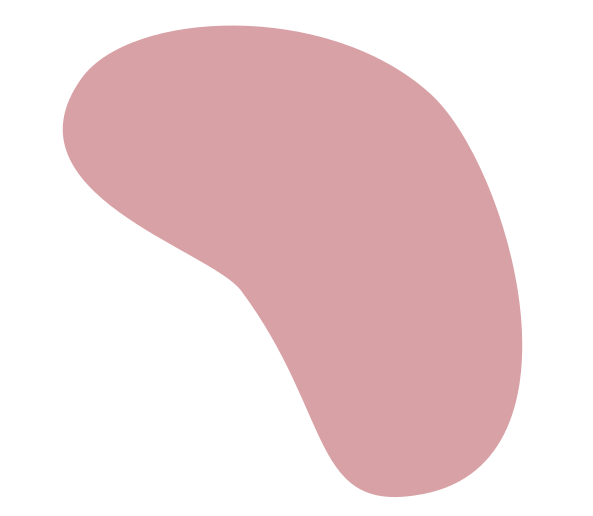 Результаты
Качественные
1. Повышение уровня компетентности родителей (законных представителей) в вопросах реабилитации и абилитации детей с инвалидностью, их развития,  воспитания и ухода.
2. Повышение доступности реабилитационных услуг и обеспечение непрерывности реабилитационного процесса детей - инвалидов;
3. Повышение профессиональных компетенций специалистов учреждений различных ведомств – слушателей «Родительского всеобуча».
Количественные
1. Выполнение плановых показателей. За два года запланировано  охватить  80  родителей (законных представителей), обучением по вопросам реабилитации и абилитации детей-инвалидов, в том числе с ТМНР, их развития,  воспитания и ухода. 
2. Знакомство с  технологиями, использование которых возможно  в  домашних условиях семьям, воспитывающим детей с инвалидностью.  
В процессе проведения вебинаров были освещены более 20 технологий, 18 практик, проведено около 20 мастер – классов, 9 тренингов, 20 практикумов.
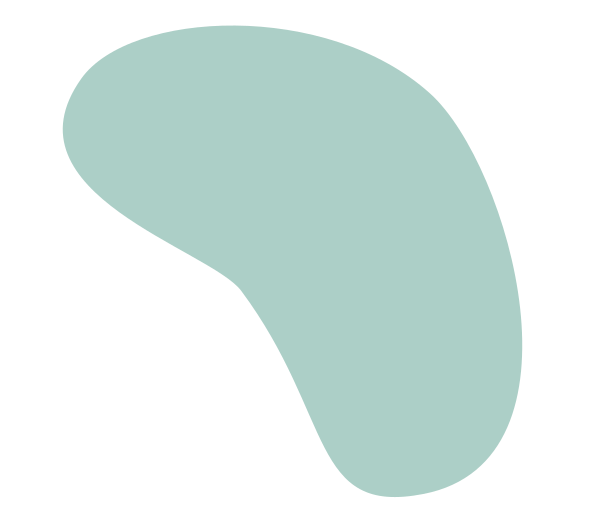 Финансовые ресурсы
Стоимость реализации проекта 512 000 рублей из бюджетных средств
Материально – технические ресурсы
Для обеспечения проекта необходимо: 
- оборудованный  кабинет – 1 шт.;
- оргтехника:
- компьютеры (в полной комплектации) -2 шт.;
- принтер – 1 шт.;
- камера -1 шт.;
- микрофон  – 2 шт.;
- наушники – 1 к-т
Кадровые ресурсы 
Реализацию проекта осуществляют:
•	заместитель директора по социальной работе;
•	начальник отдела;
•	программист;
•	Привлеченные специалисты в качестве спикеров (логопед, психолог, психотерапевт, инструктор лечебной физической культуры, поведенческий аналитик, врач-психотерапевт, врач-терапевт, клинический психолог, психоаналитик, дефектолог, эрготерапевт и др.) - 40 человек
Контроль и руководство по реализации проекта осуществляет директор учреждения.
Ресурсное обеспечение   проекта
Информационные ресурсы
Сайты учреждения – 2 шт. (https://resurscentrtmnr.ru/; http://uddi72.ru/)
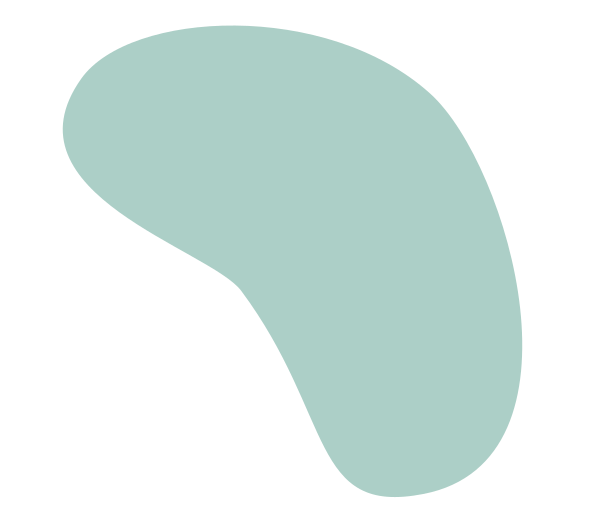 1. Подготовительный этап (январь – март 2022 года)
1. Принятие управленческих решений:
- на уровне учреждения исполнительной власти – решение о выделении денежных средств на реализацию проекта; 
- на уровне подведомственной организации: 
•	о разработке проекта «Родительский всеобуч», на базе Ресурсного центра, 
•	о назначении ответственных лиц, 
•	о сроках и месте его проведения. 
2. Подготовка к реализации проекта:
А) оборудование кабинета компьютерной и оргтехникой, мебелью, баннерами для проведения видеоконференций; 
Б) подбор кадров для реализации проекта;
В) разработка, проведение анкетирования запросов и потребностей потенциальных слушателей;
Г) выбор площадки трансляции проекта. 
3. Проведение PR-компании по информированию населения о  проекте, в том числе размещение информации о проекте на официальном сайте учреждения и сайте Ресурсного центра.
Сроки и этапы реализации  проекта
Срок реализации проекта 1 года.
3. Завершающий этап 
(ноябрь – декабрь 2022 года)
1. Анализ анкет удовлетворенности качеством проведенного мероприятия.
2. Проведение совещания при директоре по вопросу  «Эффективности реализации проекта. Проблемы и перспективы». 
Принятие управленческого решения о дальнейшем развитии данного проекта.
2. Основной этап 
(август – октябрь 2022 года)
Внедрение программного продукта:  
1. Размещение онлайн-анкет участника проекта.
2. Принятие управленческого решения о зачисление слушателей.
3. Проведение цикла вебинаров.
4. Проведение анкетирования удовлетворенности качеством проведенного мероприятия. 
5. Рассылка методических кейсов. 
6. Выдача сертификатов установленного образца.
7. Информирование СМИ о реализации проекта.
Спасибо!
Наши контакты
АСУСОН ТО «Детский психоневрологический дом-интернат»
Адрес: 625503 Тюменская область,
Тюменский район, 296 км Федеральной 
автомобильной дороги 
«Екатеринбург –Тюмень»
+7 (3452) 72-69-93
uddi72@mail.ru; resurs-dpndi72@mail.ru 
https://resurscentrtmnr.ru; http://uddi72.ru/
У вас есть к нам вопросы?
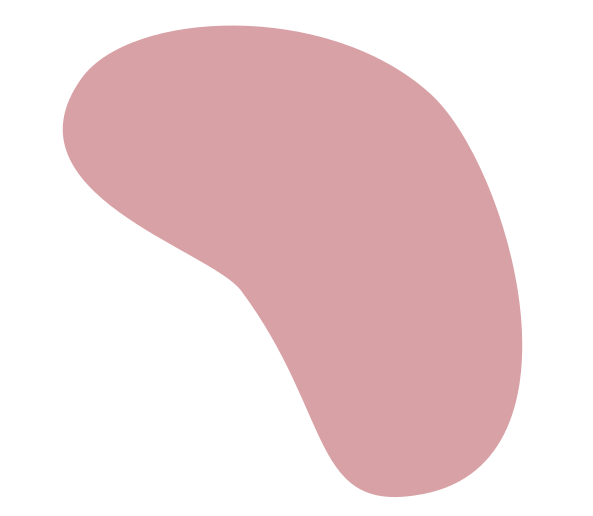 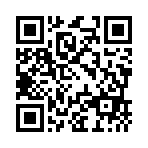